Комитет общего и профессионального образования Ленинградской области
«Об организации работы по формированию и ведению федеральной информационной системы «Федеральный реестр сведений о документах об образовании и (или) о квалификации, документах об обучении»:  Модуль «ШКОЛА»
Е.И. Глевицкая – начальник сектора информационного обеспечения
30 марта 2018 года
Перечень нормативных правовых актов
Федеральный закон Российской Федерации от 29.12.2012 г. № 273-ФЗ «Об образовании в Российской Федерации»;
Федеральный закон Российской Федерации от 27.07.2006 № 149-ФЗ «Об информации, информационных технологиях и о защите информации»
Федеральный закон Российской Федерации от 27.07.2006 № 152-ФЗ «О персональных данных»
Федеральный закон Российской Федерации от 06.04.2011 № 63-ФЗ «Об электронной подписи»
Постановление Правительства Российской Федерации от 01.11.2012 № 1119 «Об утверждении требований к защите персональных данных при их обработке в информационных системах персональных данных»
Постановление Правительства Российской Федерации от 26.08.2013 № 729 «О федеральной информационной системе «Федеральный реестр сведений о документах об образовании и (или) о квалификации, документах об обучении»
Перечень нормативных правовых актов
Постановление Правительства Российской Федерации от 16.04.2012 № 313 «Об утверждении Положения о лицензировании деятельности по разработке, производству, распространению шифровальных (криптографических) средств, информационных систем и телекоммуникационных систем, защищенных с использованием шифровальных (криптографических) средств, выполнению работ, оказанию услуг в области шифрования информации, техническому обслуживанию шифровальных (криптографических) средств, информационных систем и телекоммуникационных систем, защищенных с использованием шифровальных (криптографических) средств (за исключением случая, если техническое обслуживание шифровальных (криптографических) средств, информационных систем и телекоммуникационных систем, защищенных с использованием шифровальных (криптографических) средств, осуществляется для обеспечения собственных нужд юридического лица или индивидуального предпринимателя)»
Приказ ФСТЭК России от 18.02.2013 № 21 «Об утверждении состава и содержания организационных и технических мер по обеспечению безопасности персональных данных при их обработке в информационных системах персональных данных»
Приказ ФСБ РФ от 09.02.2005 N 66 (ред. от 12.04.2010) "Об утверждении Положения о разработке, производстве, реализации и эксплуатации шифровальных (криптографических) средств защиты информации (Положение ПКЗ-2005).
Приказ ФСТЭК России от 11.02.2013 N 17 (ред. от 15.02.2017) "Об утверждении Требований о защите информации, не составляющей государственную тайну, содержащейся в государственных информационных системах».
Постановление Правительства Ленинградской области от 11.09.2015№ 358 "Об утверждении типовых организационно-распорядительных документов операторов персональных данных".
График заполнения системы
(утвержден постановлением Правительства Российской Федерации от 26 августа 2013 года № 729)
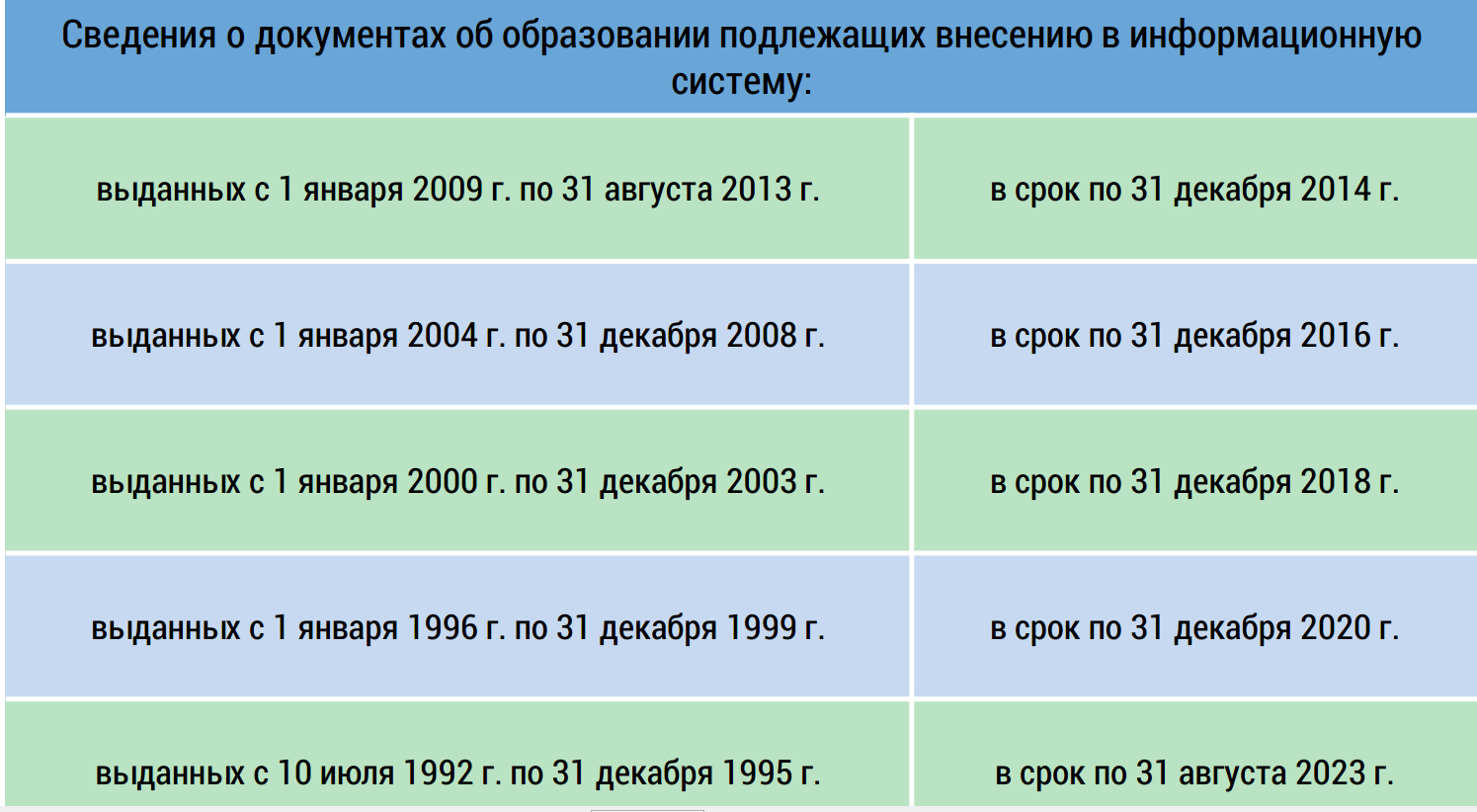 Перечень подготовительных мероприятий для передачи сведений о документах об образовании и (или) о квалификации, документах об обучении в ФИС ФРДО
На уровне муниципального образования:

Разработать «Дорожную карту» по заполнению ФИС ФРДО  (с учетом графика, утвержденного постановлением Правительства Российской Федерации от 26 августа 2013 года № 729. 
Проработать вопросы выбора модели подключения общеобразовательных организаций к ФИС ФРДО в целях определения образовательных организаций, ответственных за выгрузку сведений о документах об образовании и (или) о квалификации, документах об обучении (одна ОО, несколько ОО или все ОО муниципального образования).
Организовать мониторинг реорганизованных и ликвидированных  образовательных организаций Ленинградской области с целью выяснения местонахождения архивных документов, позволяющих сформировать полную информацию для включения ее в ФИС ФРДО  - в срок до 02.04.2018 года.
В случае, если образовательная организация ликвидирована и отсутствует ее правопреемник, определить ответственных и организовать мероприятия по формированию и ведению ФИС ФРДО.
Перечень подготовительных мероприятий для передачи сведений о документах об образовании и (или) о квалификации, документах об обучении в ФИС ФРДО
В образовательных организациях, ответственных за выгрузку сведений о документах об образовании и (или) о квалификации, документах об обучении, в которых необходимо:
1.1. Выделить отдельное рабочее место, оснащенного персональным компьютером, имеющим подключение к сети Интернет.
1.2. Выбрать оптимальную схему подключения образовательной организации к защищенной сети передачи данных №3608 Рособрнадзора http://fioco.ru
1.3. Согласовать  схему подключения образовательной организации к защищенной сети передачи данных №3608 Рособрнадзора 
1.4. Получить парольно-ключевую информацию.
1.5. Оснастить  выделенное  рабочее место оператора персональных данных сертифицированным средством защиты информации ViPNet Client 4, Secret Net Studio8  и организовать его подключение к защищенной сети передачи данных №3608 
1.6. Разработать локальные акты, необходимые для проведения аттестации рабочего места.
1.7. Провести аттестацию рабочего места на соответствие требованиям ФСБ и ФСТЭК по работе с персональными данными с получением аттестата соответствия.
Выбор оптимальной схемы подключения образовательной организации к защищенной сети передачи данных №3608 Рособрнадзора http://fioco.ruhttp://fioco.ru/General_educational_institutions
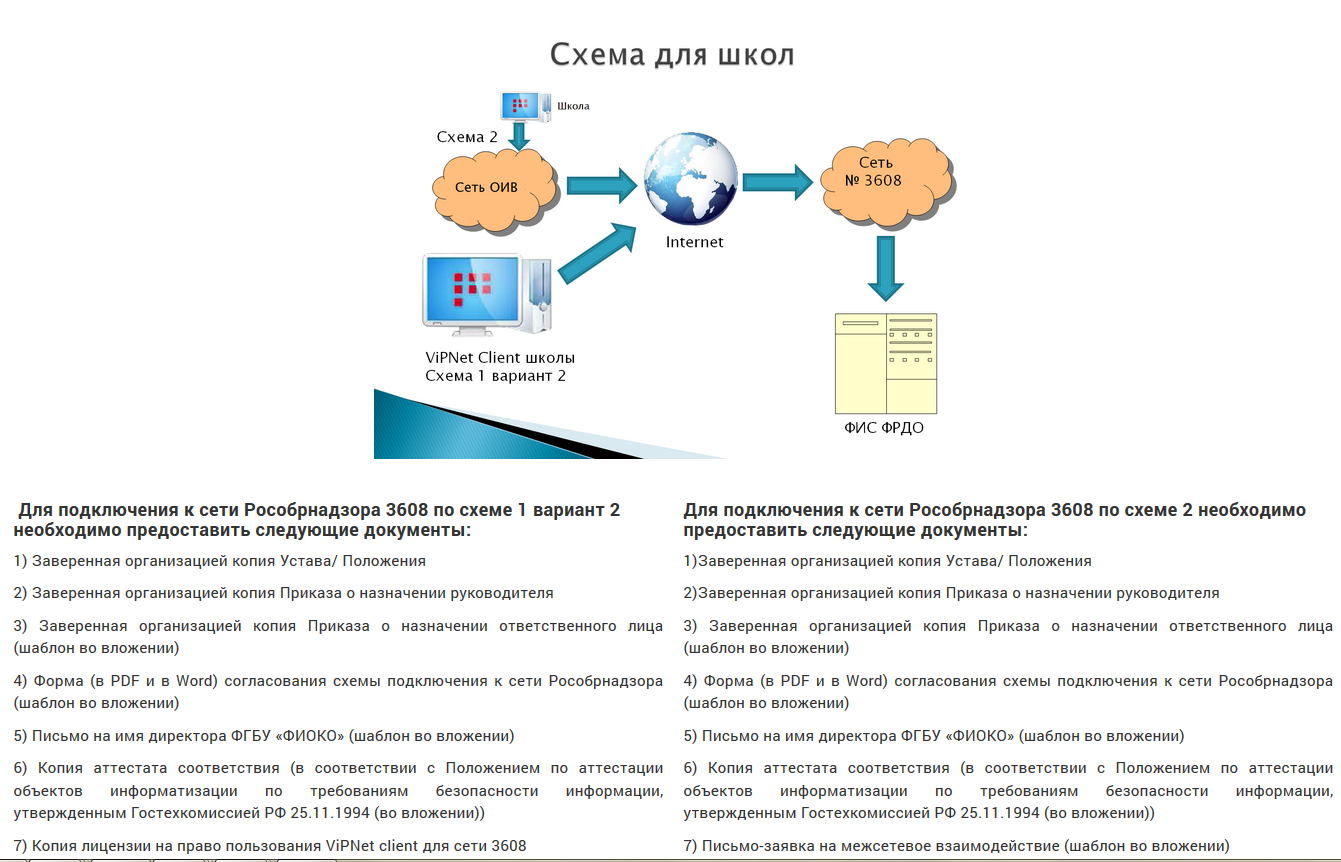 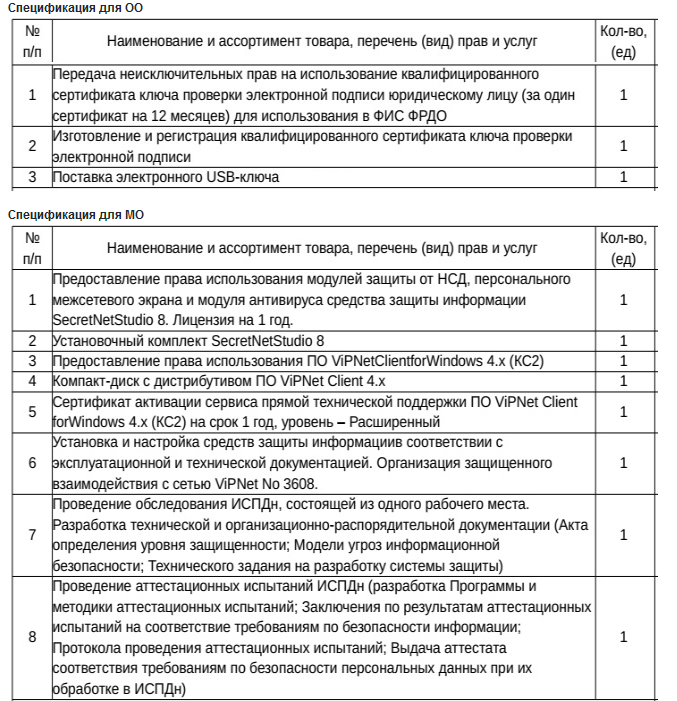 Оснащение выделенного  рабочего места оператора персональных данных сертифицированным средством защиты информации ViPNet Client 4, Secret Net Studio8  и организация его подключения к защищенной сети передачи данных №3608
Установка средств защиты информации осуществляется организациями, имеющими лицензию ФСТЭК и ФСБ РФ на осуществление деятельности по технической защите информации
Аттестация рабочего места
Необходимые документы
Приказ о создании комиссии для определения уровня защищенности;
Приказ о назначении ответственного лица за организацию обработки персональных данных;
Приказ о назначении ответственного пользователя криптосредств;
Бланк перечня персональных данных;
Опросный лист организации.
Аттестация рабочего места проводится с целью получения аттестата соответствия (Заключения) подтверждающего, что информационная система персональных данных (далее – ИСПДн) соответствует требованиям нормативных документов по безопасности информации.  
Аттестат соответствия дает право обработки информации с соответствующим уровнем конфиденциальности на период времени, установленный в Аттестате соответствия. 
Аттестацию ИСПДн на соответствие требованиям по безопасности информации имеют право проводить лицензиаты ФСТЭК, которые имеют лицензию на деятельность по технической защите конфиденциальной информации
Перечень подготовительных мероприятий для передачи сведений о документах об образовании и (или) о квалификации, документах об обучении в ФИС ФРДО
В каждой общеобразовательной организации (далее – ОО):
Назначить  должностное лицо, ответственное за внесение необходимых сведений в ФИС ФРДО.
Организовать Проведение мониторинга реорганизованных и ликвидированных  ОО с целью выяснения местонахождения архивных документов, позволяющих сформировать полную информацию для включения ее в ФИС ФРДО.
Направить запросы в государственные архивы для получения копий утраченных документов.
Подготовить информацию по формам в формате Excel для дальнейшей передачи в ФИС ФРДО. Формы размещены по адресам:
http://fis-frdo.ru/instructions.html 
http://fioco.ru/technical_support 
в сроки, установленные постановлением Правительства Российской Федерации от 26 августа 2013 года № 729.
Шаблон системы ФИС ФРДО – Модуль Школа
Обязательные поля
Необязательные поля
Поля при заполнении дубликата документа
Необязательные поля
(Новые)
Заполнение шаблона
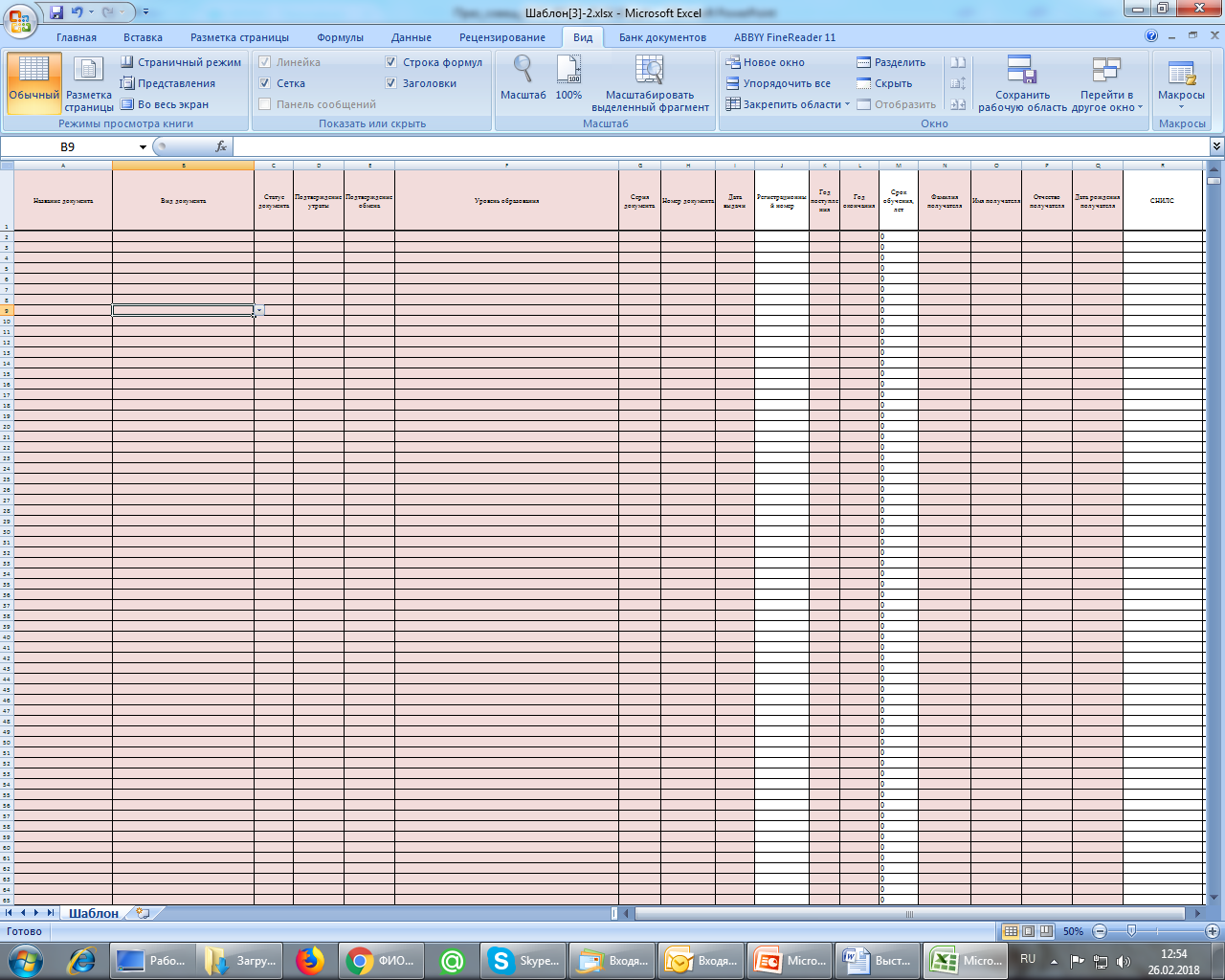 Порядок заполнения шаблона ФИС ФРДО – модуль Школа
Заполнить столбцы согласно требованиям;
Проверить наличие всех обязательных полей;
Сохранить шаблон согласно инструкции.
Особенности заполнения шаблона ФИС ФРДО
1. Необходимо использовать файлы с расширением 
.xlsx в  формате  Microsoft Office 2010 года и выше! Файлы другого вида для загрузки не допускаются!
2. Данные необходимо вносить на листе ШАБЛОН.
3. Вся информация в файле должна находиться  на одном листе. Создание и заполнение дополнительных  листов в файле шаблона не допускается.
4.
Перечень подготовительных мероприятий для передачи сведений о документах об образовании и (или) о квалификации, документах об обучении в ФИС ФРДО
В каждой общеобразовательной организации (далее – ОО) организовать:
Получение усиленной квалифицированной электронной подписи для работы с ФИС ФРДО в аккредитованном удостоверяющем центре, прошедшем тестирование соответствия выдаваемых квалифицированных сертификатов ключей проверки электронных подписей согласно техническим требованиям к сертификатам ключей проверки электронных подписей поставщиков сведений в федеральные и государственные информационные системы Федеральной службы по надзору в сфере образования и науки.
Перечень удостоверяющих центров размещен по адресу: http://obrnadzor.gov.ru/ru/about/information_systems/uc/about/index.php
Срок действия электронной подписи – 1 год!!!
2. Учет электронных подписей в целях недопущения просрочки и дополнительных финансовых и временных затрат на их продление.
Регистрация на закрытой части ФИС ФРДО (для всех ОО)
Адрес подключения к закрытой части ФИС ФРДО для ОО: http://10.3.47.15/ 
Инструкция по регистрации размещена по адресу:
http://fis-frdo.ru/instructions.html
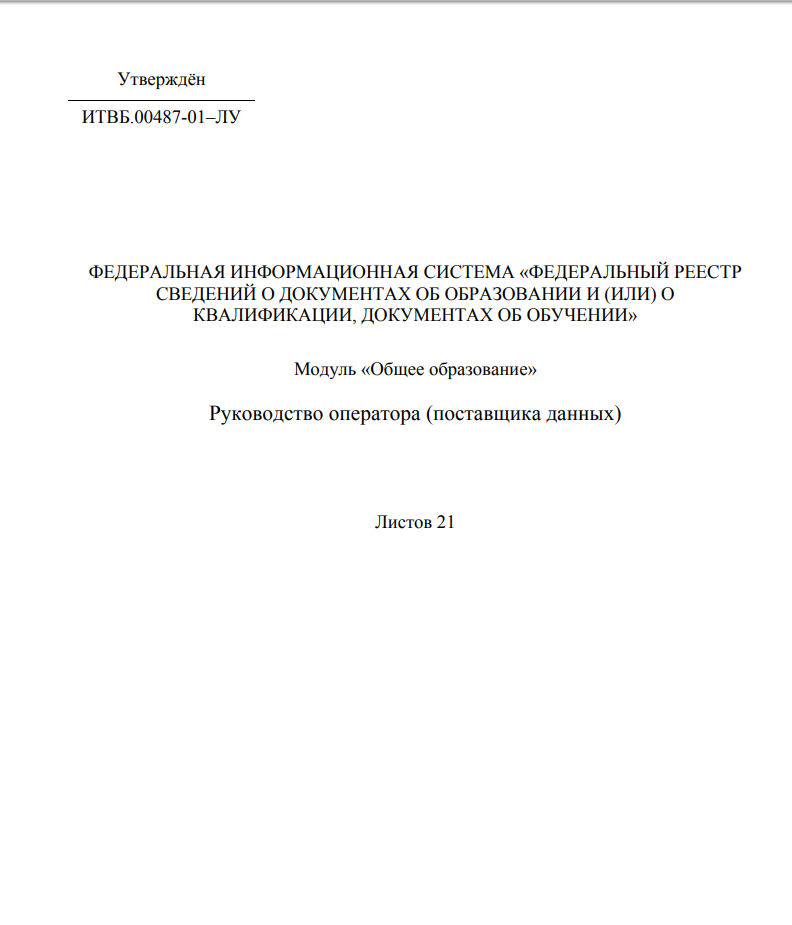 Для загрузки сведений о документах об образовании и (или) о квалификации, документах об обучении модуля «Школа» и входа в Личный кабинет пользователю необходимо: 1. Используя сертификат ЭП, зарегистрироваться в Модуле через Интернет-браузер на своем компьютере.2. Войти в Личный кабинет.3. Загрузить сведения из заполненных шаблонов
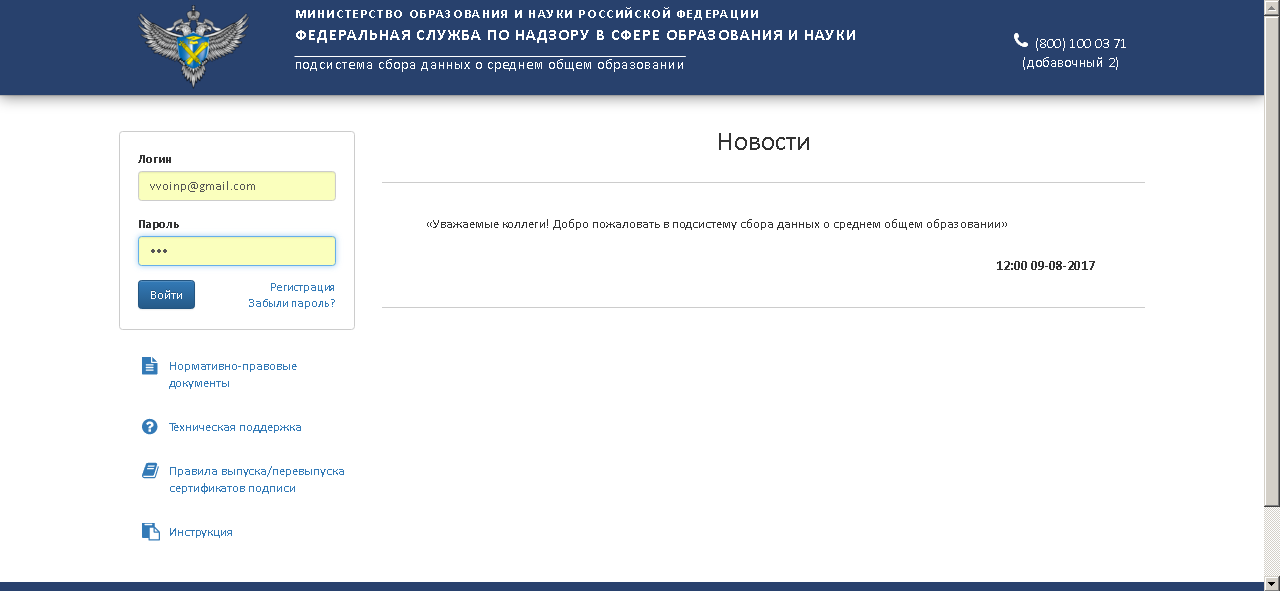 http://fioco.ru/
http://frdo.ru/
Спасибо за внимание